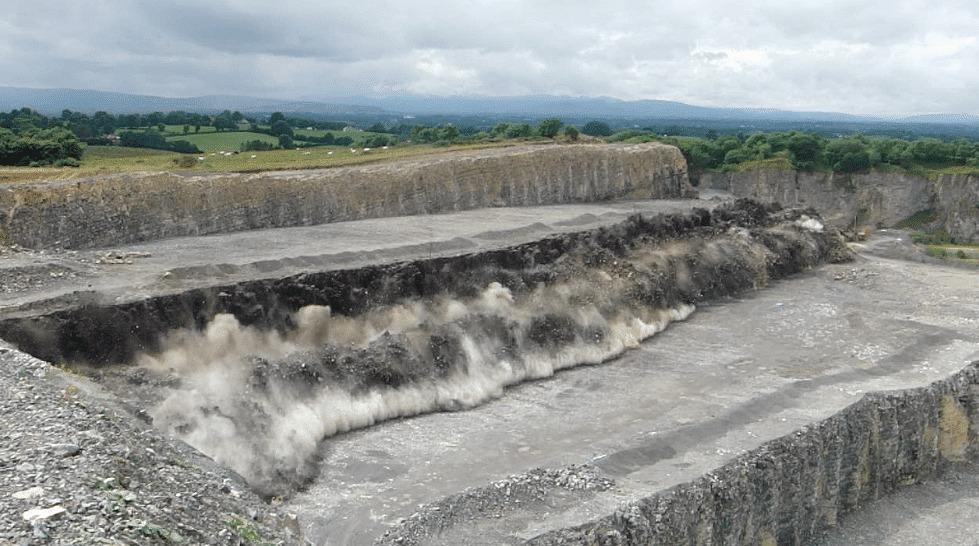 עבודות חציבהעם חומרי נפץ מחצבות
מאפיינים
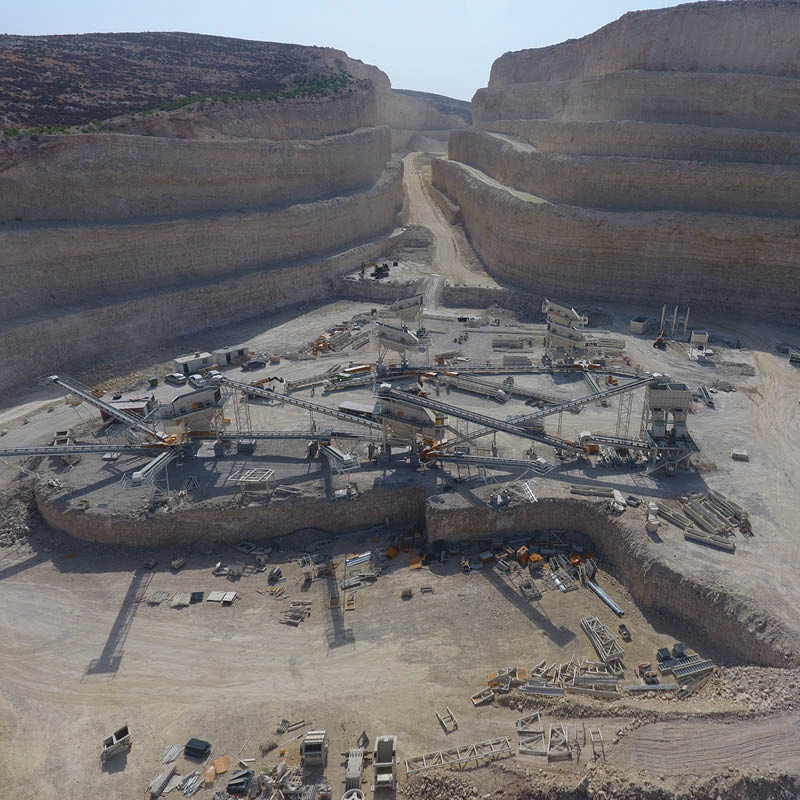 מחצבה היא סוג של מכרה בור פתוח-דרכה סלעים ומינרלים מוצאים מהאדמה.
מחצבות משמשות, בדרך-כלל, להפקת חומרי בנייה מהאדמה.
סוגי סלעים נפוצים המופקים במחצבות:
סלעי געש
חרסינה
סלעי משקע
גרניט
חצץ
גבס
גיר
שיש
אבן חול
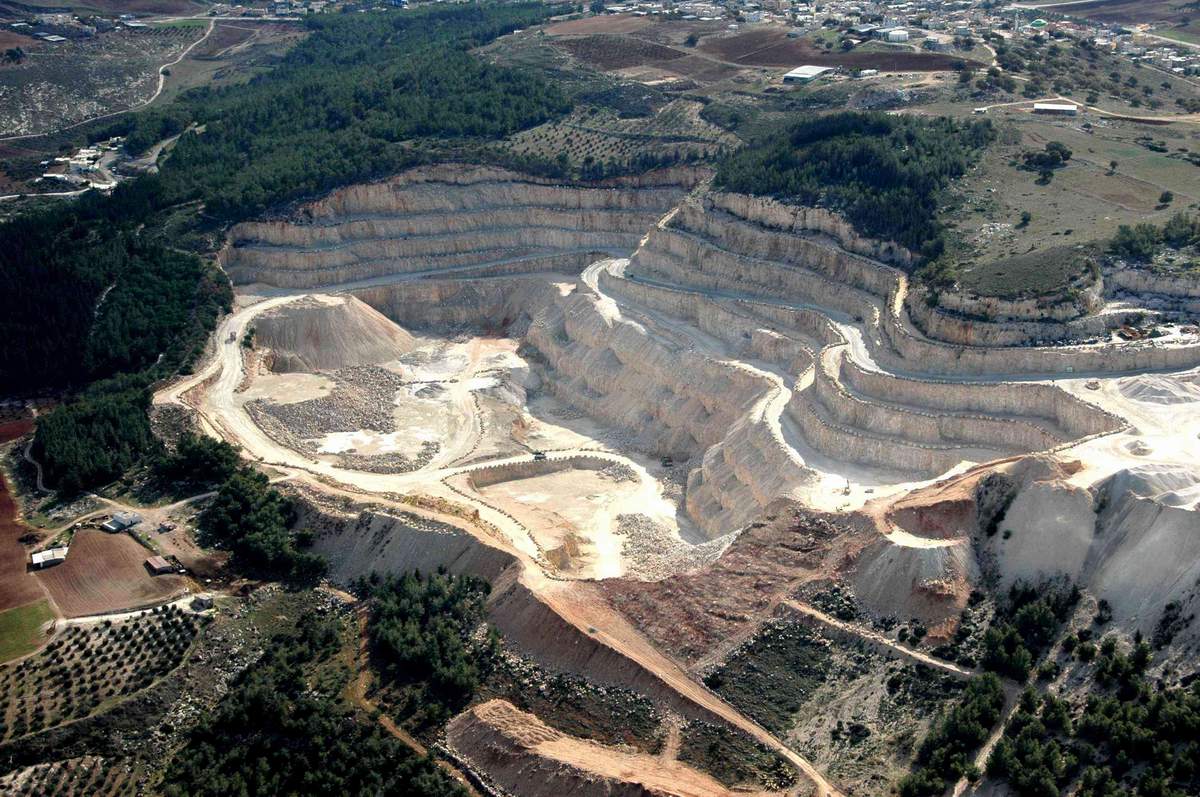 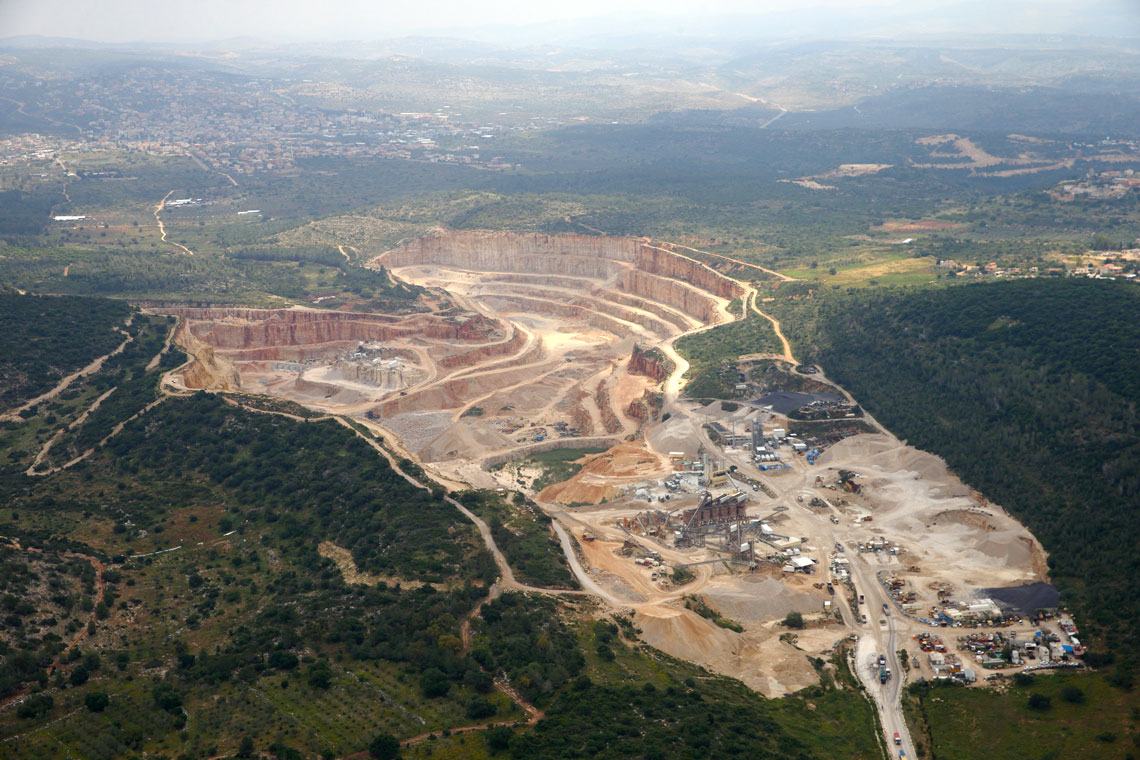 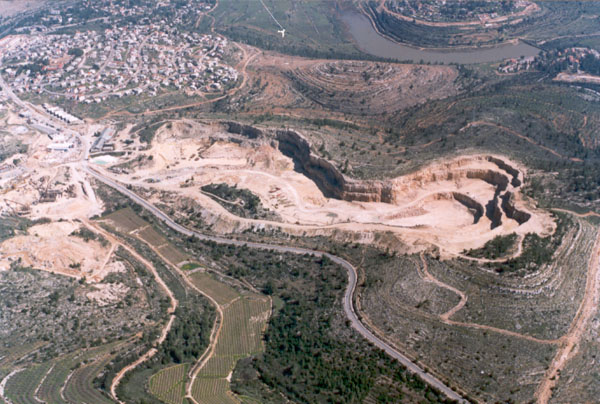 תהליך הקמת מחצבה
עסק טעון רישוי לכל דבר ועניין.
רישוי – אגף מחצבות ומכרות במשרד האנרגיה.
תנאים מרכזיים:
הסכמת בעל הקרקע- פרטי/מדינה.
הגשת מפת מדידה – מפה טופוגרפית.
הגשת דוחות תפוקה ומכירה (סוגי תוצר).
תכנית לניהול הבטיחות בגבולות המחצבה.
סקרים גאולוגיים.
מתקנים מתוכננים.
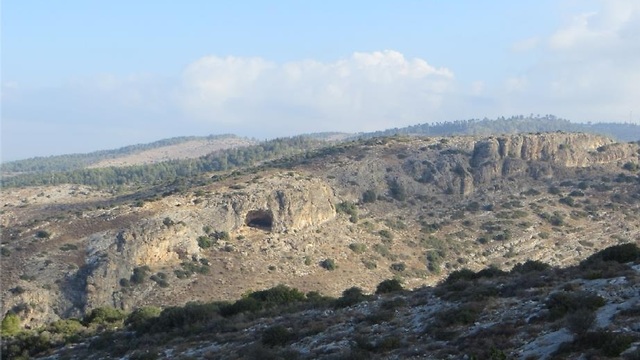 נתונים נדרשים לתחילת חציבה
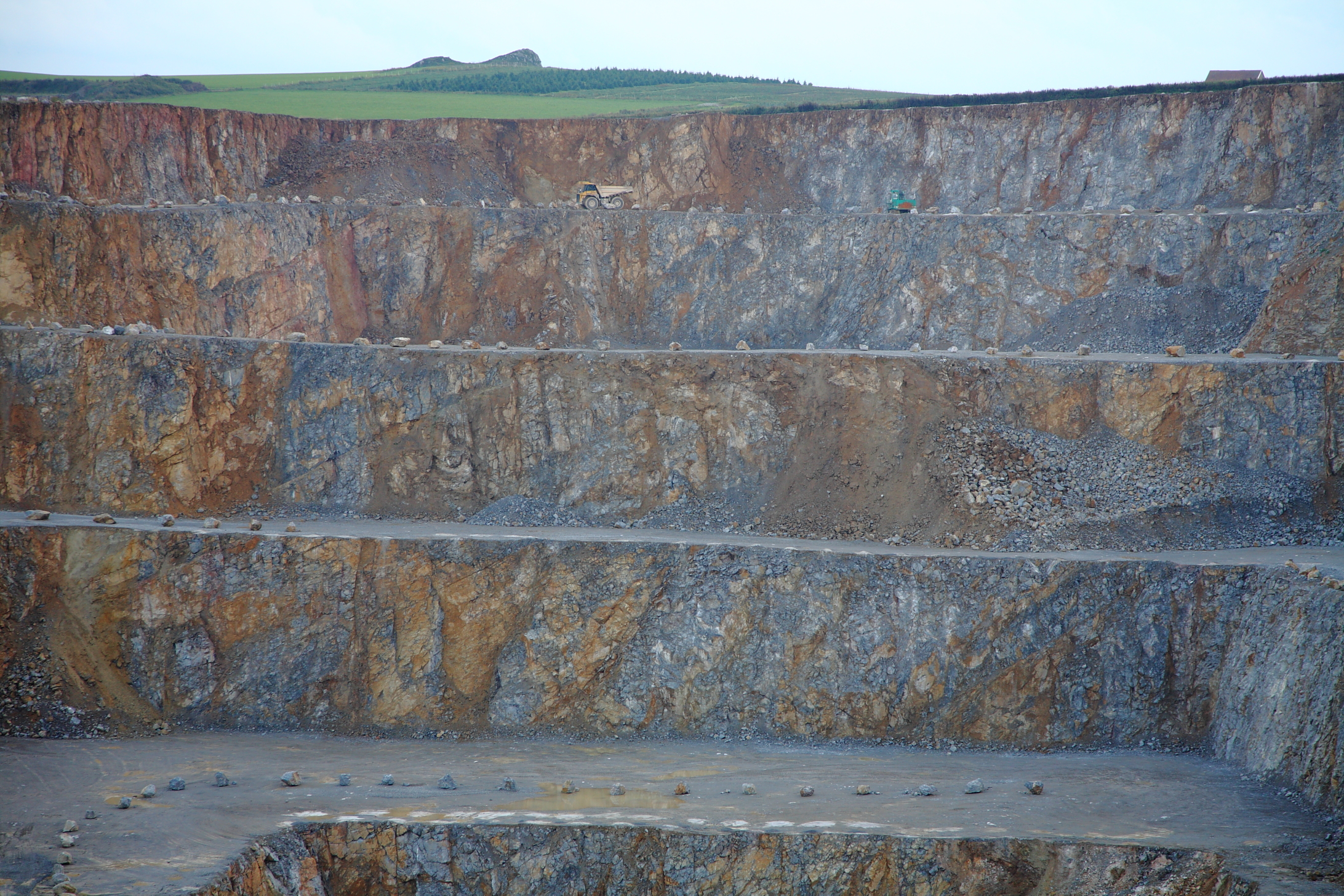 נתונים של איזור העבודה (אורך/רוחב/גובה)
קוטר המקדח.
סוג חומר הנפץ והאביזרים הנילווים לעבודה.
מספר קדחים שיש לקדוח.
מרווח בין קדחים .
מרחק השורה הראשונה מהפנים החופשיות (עומס)
עומק הקדח לעבודה.
כמות חומר נפץ לקדח.
כמות חומר נפץ כללית.
גובה הסתימה בקדח.
מבנה הקדח
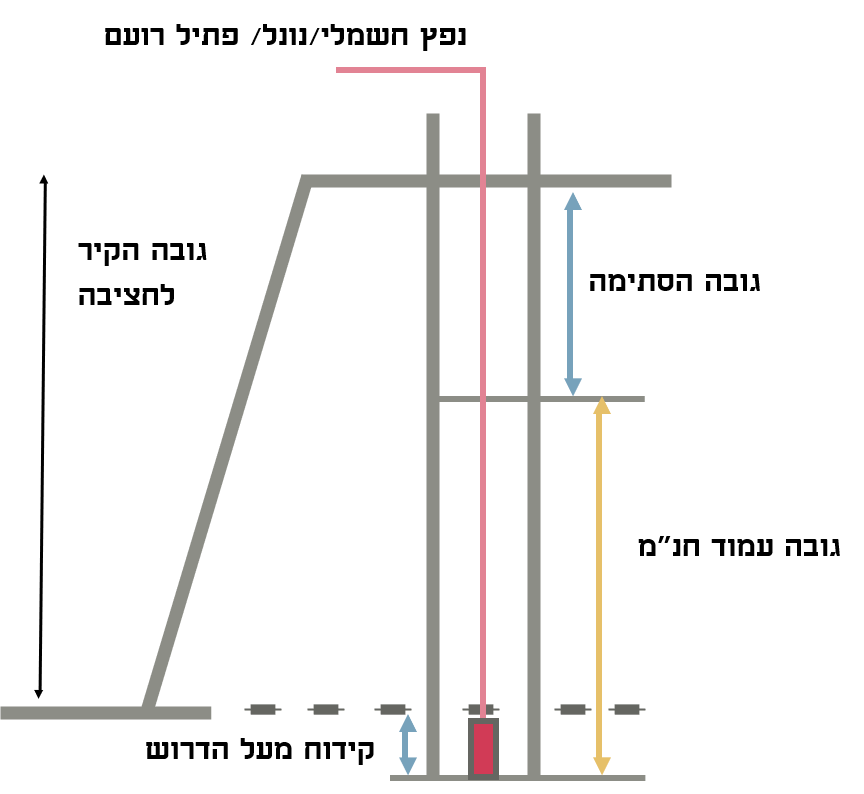 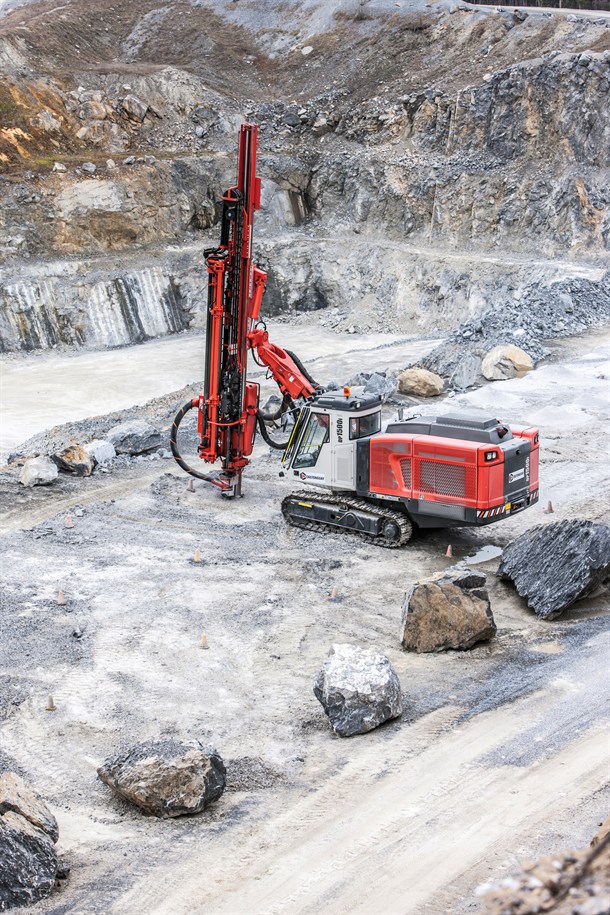 מושגים
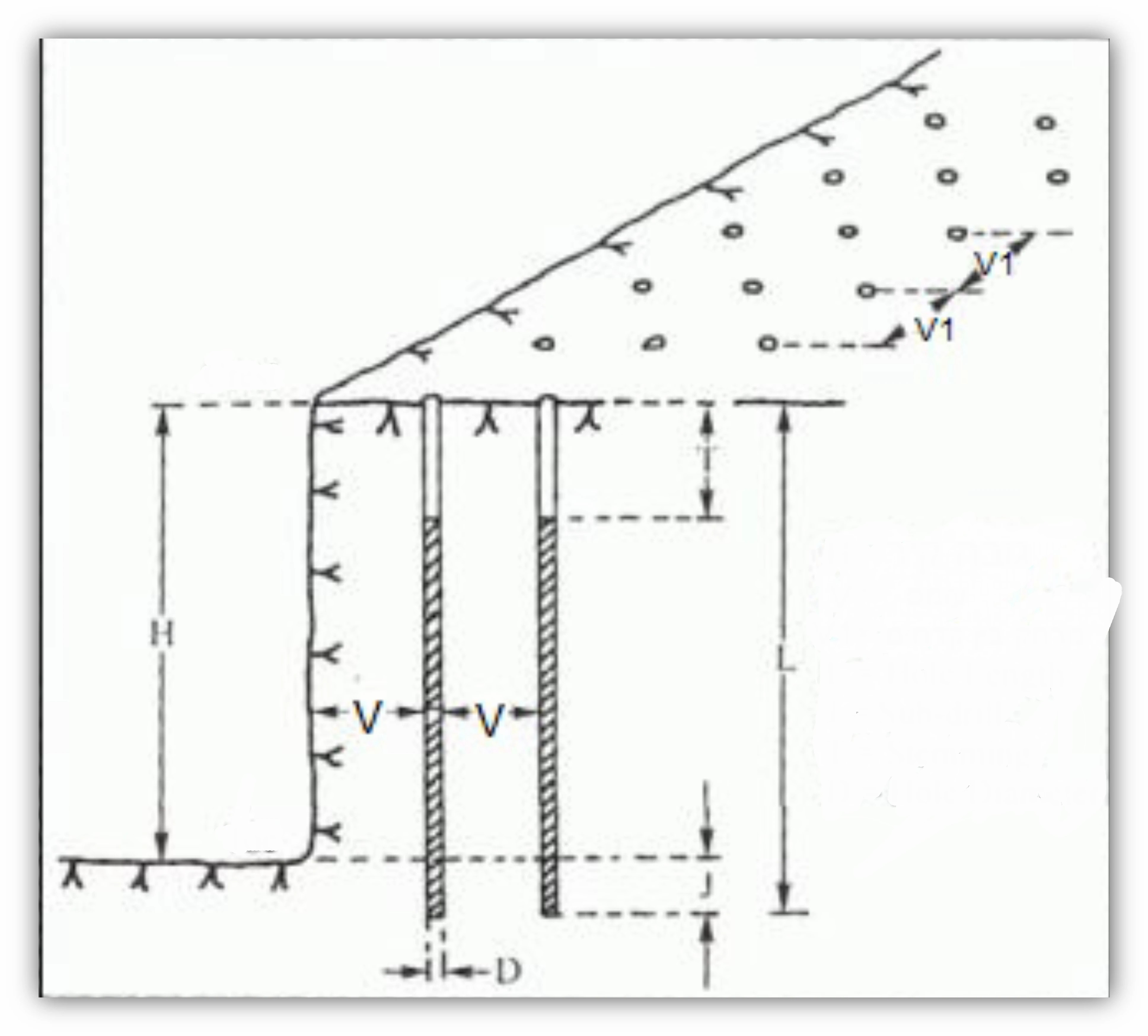 H – גובה הקיר לחציבה (מ')
L -אורך הקיר לחציבה (מ')
V –עומס, מרחק הקדח מהפנים החופשיות  (מ')
V1  - מרווח בין הקדחים (מ')
d -קוטר הקדח (ס"מ)
-qכמות חומר נפץ ספציפית למטר קוב סלע (ק"ג /מ"ק סלע)
r -צפיפות טעינה של חומר הנפץ   (גר'/סמ"ק)-צפיפות ממוצעת.
-K מקדם בהתאם לסוג הסלע.
n- מספר שורות.
J  - קידוח מעל הדרוש
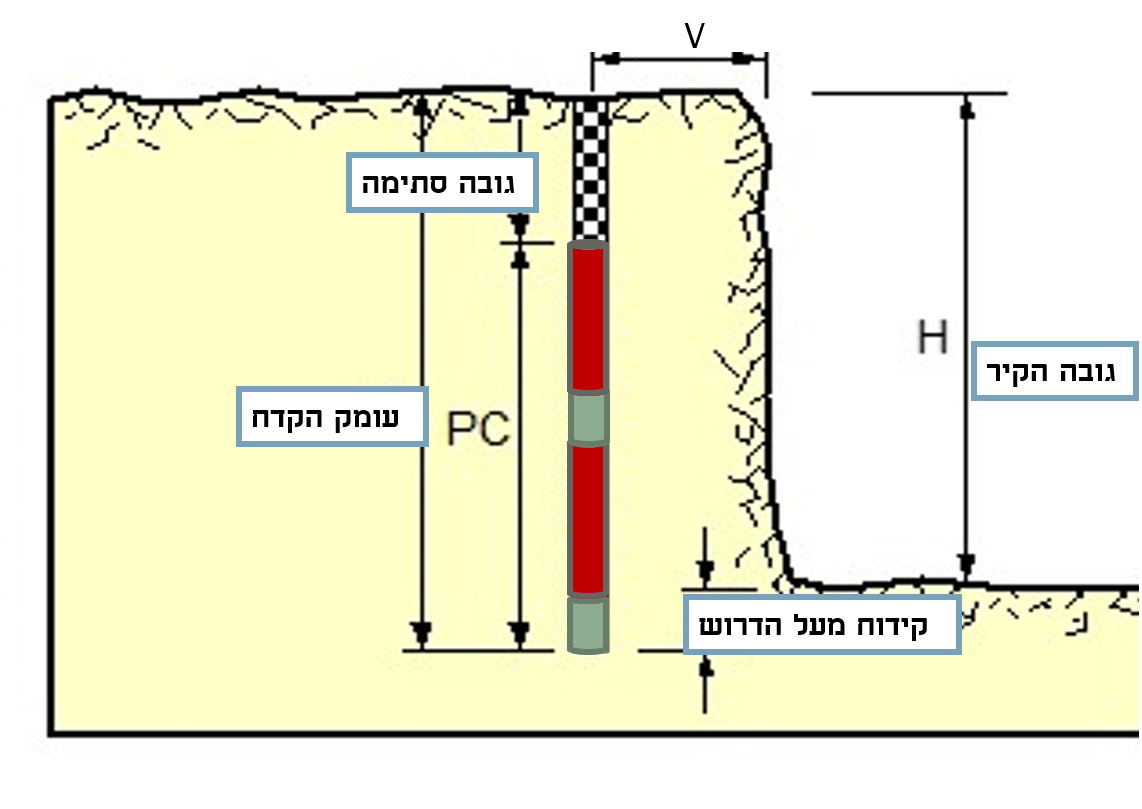 כללים ועקרונות לעבודה
שימוש בקדחים בעלי קוטר גדול (4-8 אינטש)
שימוש בחומרי נפץ אדישים(אנפו) המצריכים הפעלה באמצעות חומר נפץ מאיץ (חנמקס, אצבעות אמולסייה) 
שימוש בנפצי השהייה.
המרחק בין הקדחים גדול ב-20% מהמרחק בין השורות (עומס) V=1.2V
מרחק הקדח מהפנים החופשיות (עומס) יהיה שווה לסתימה בקדח.
ככל שנקטין את היחס בין העומס(v) למרווח בין הקדחים(v1) נקבל ריסוק קטן יותר וההיפך.
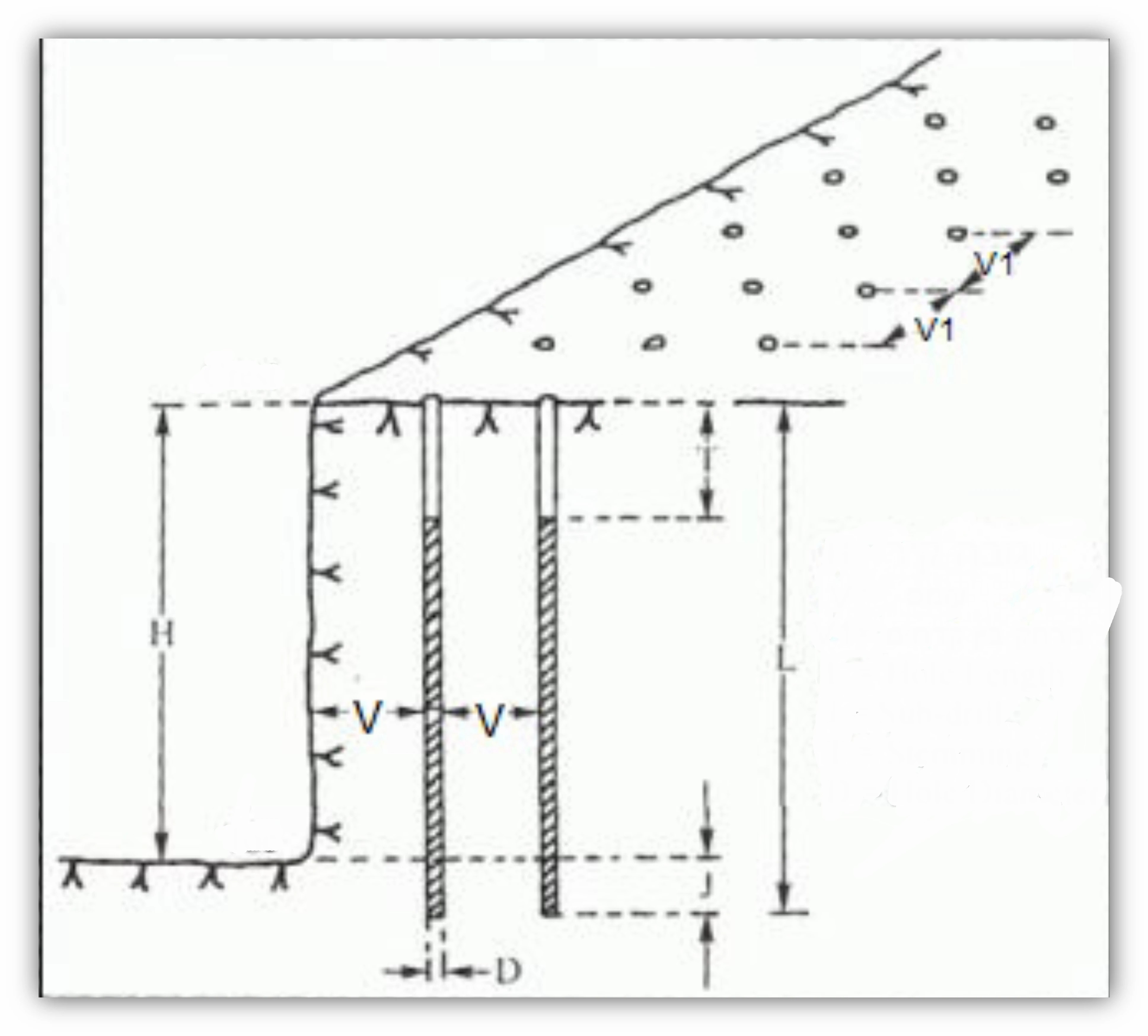 שיטות לחישוב נתונים במחצבות
המפתח המרכזי בחישובים במחצבות הוא מציאת העומס (V)
שיטות נפוצות:
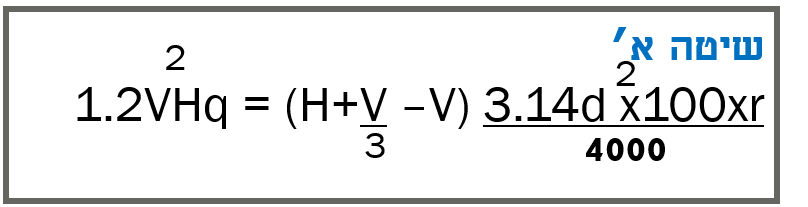 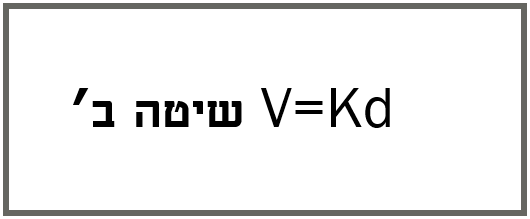 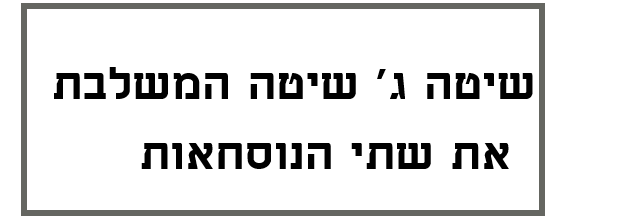 שלבי ביצוע החישובים
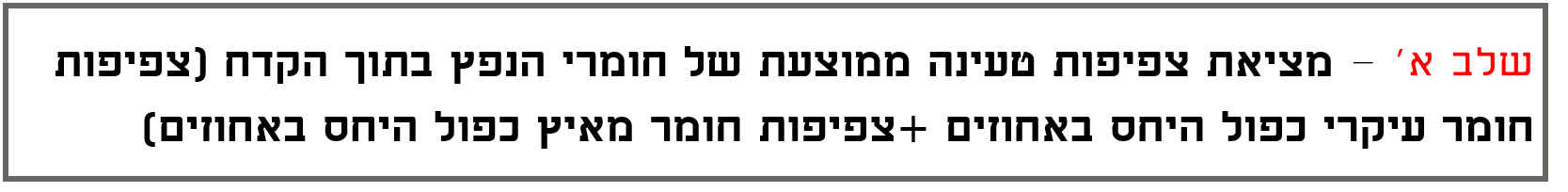 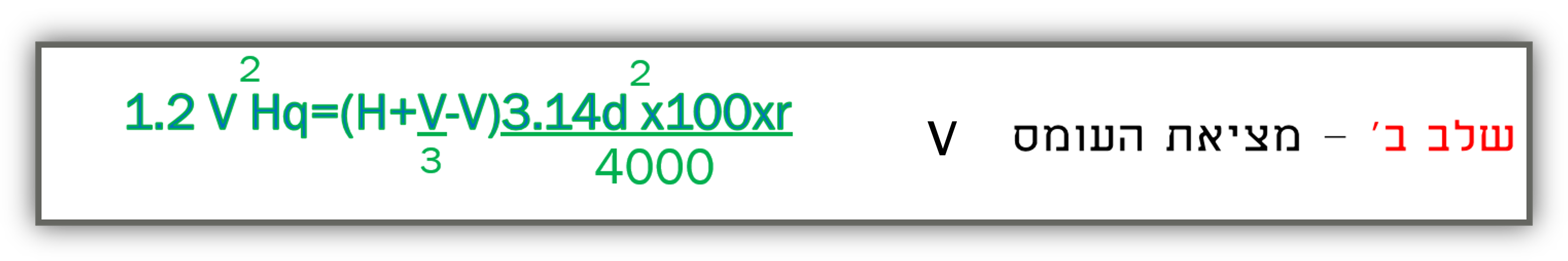 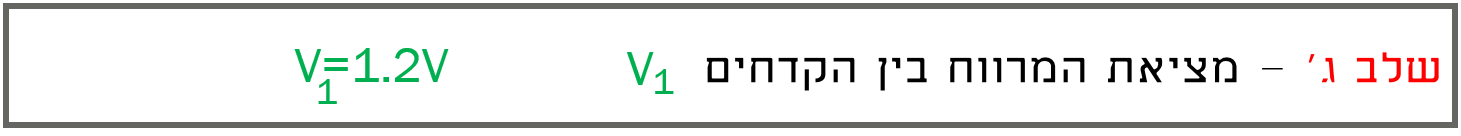 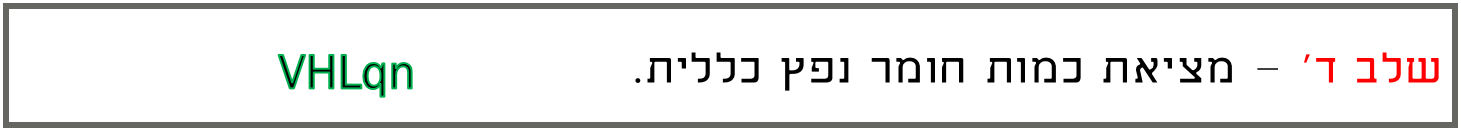 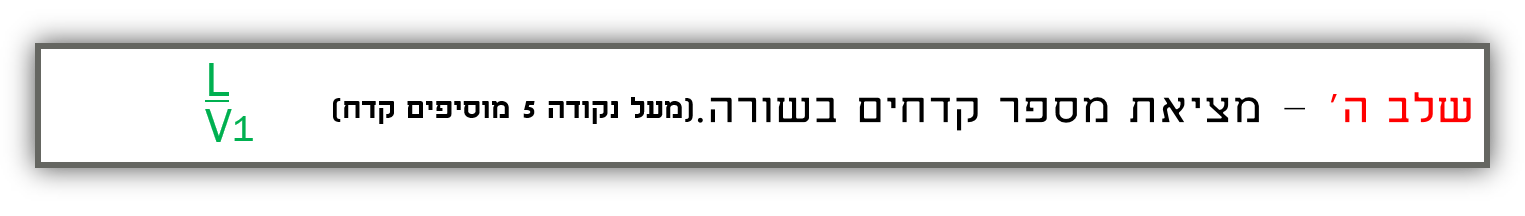 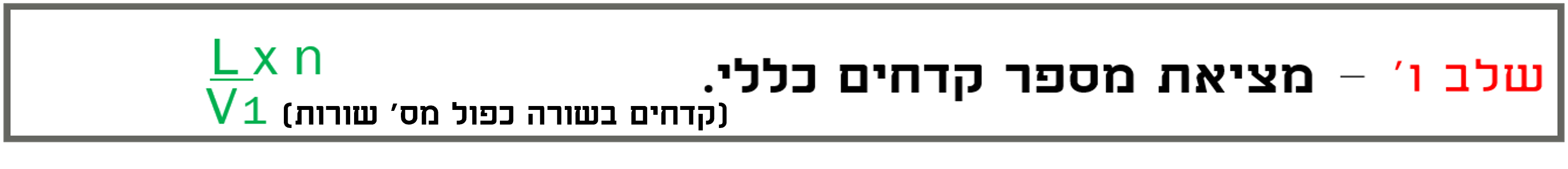 שלבי ביצוע החישובים-המשך
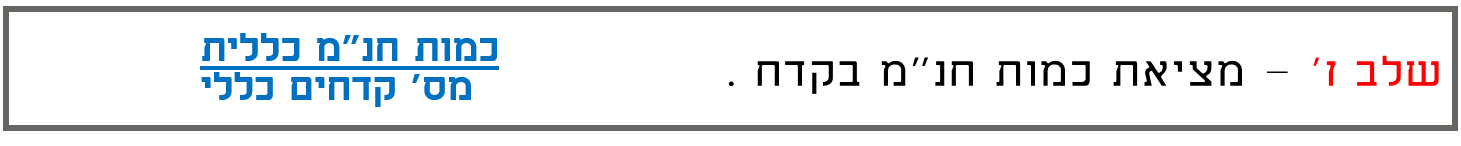 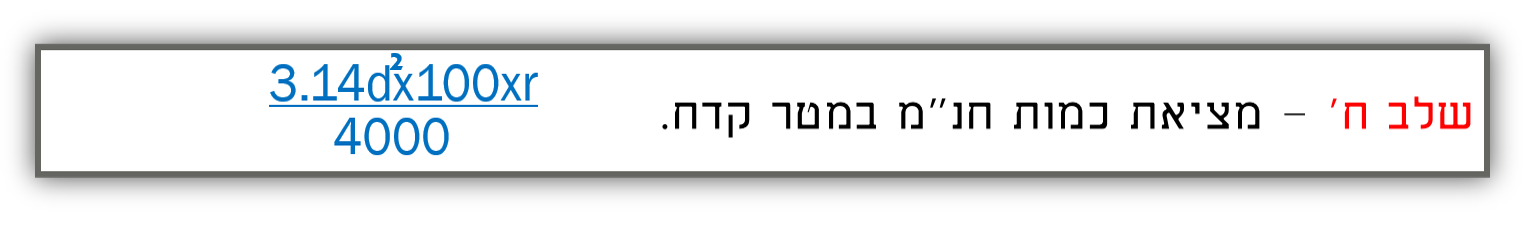 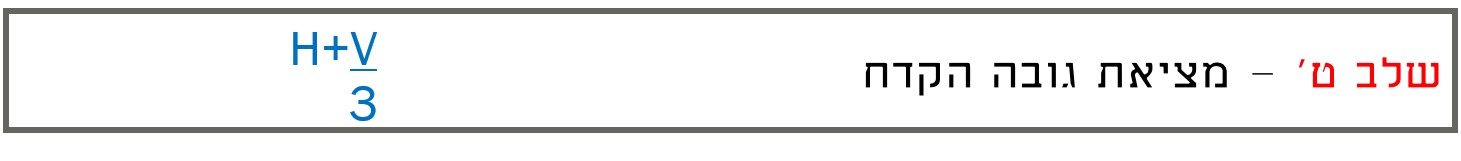 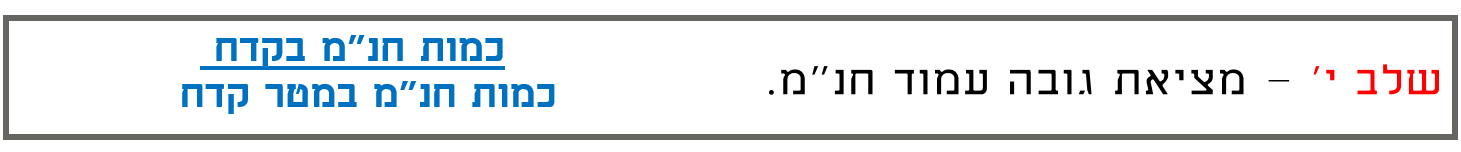 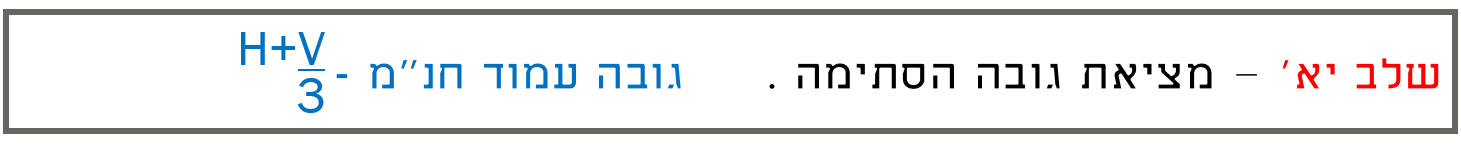 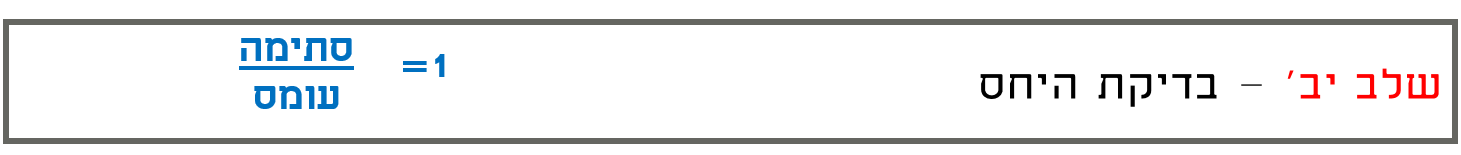 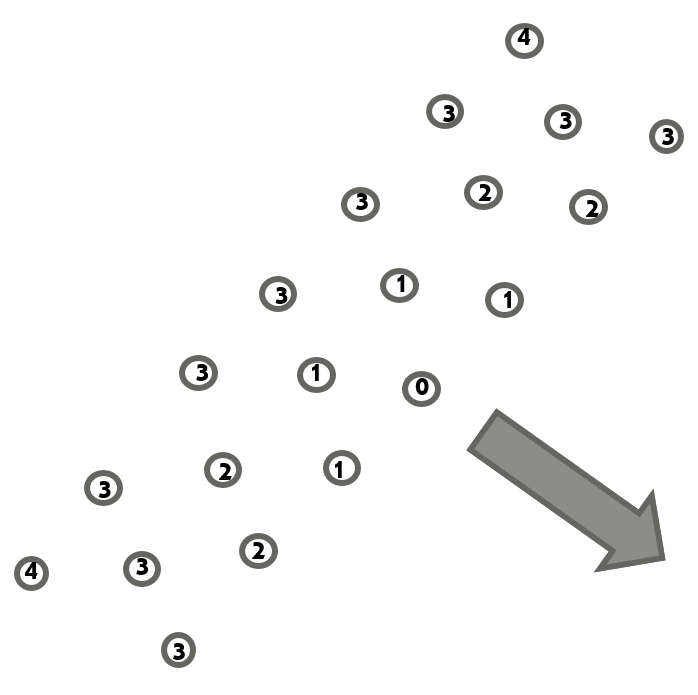 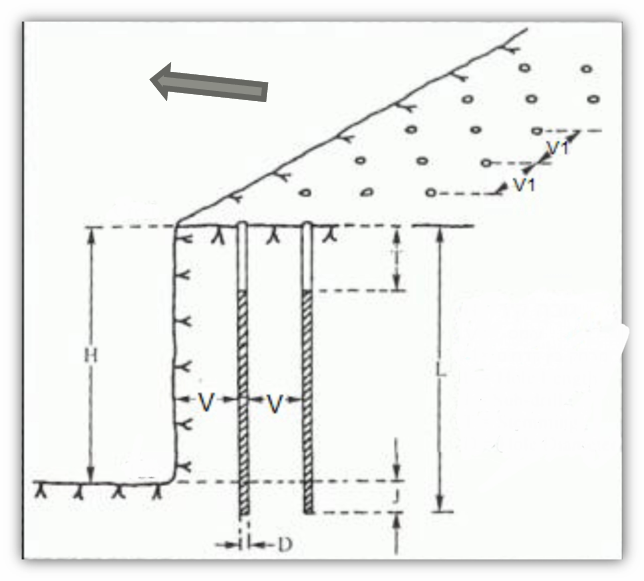 תרשים סדור השהיות וכיוון זריקת חומר